«Центр дополнительного образования  «Эдельвейс» г. Улан-Удэ»
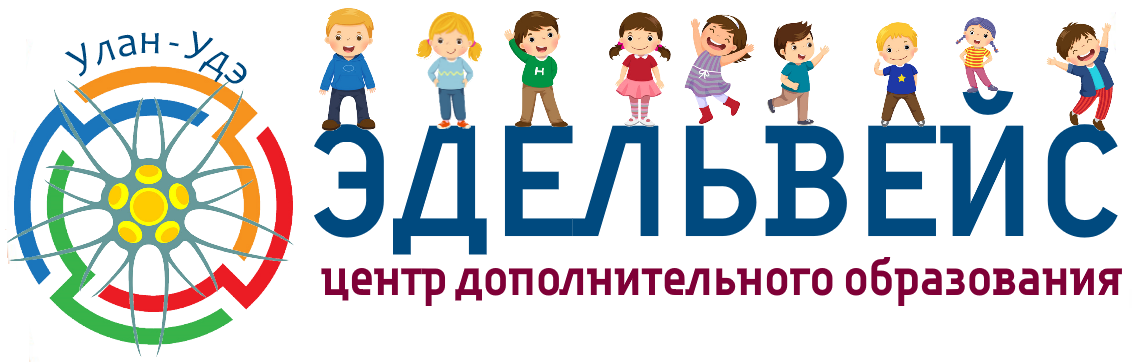 Номинация:
Лагерь труда и отдыха
Программа:
Организация отдыха детей в детских оздоровительных учреждениях
«Цифровые технологии в воспитании молодежи»
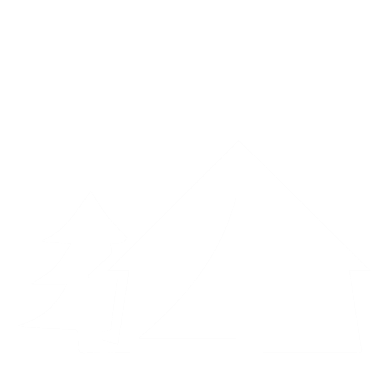 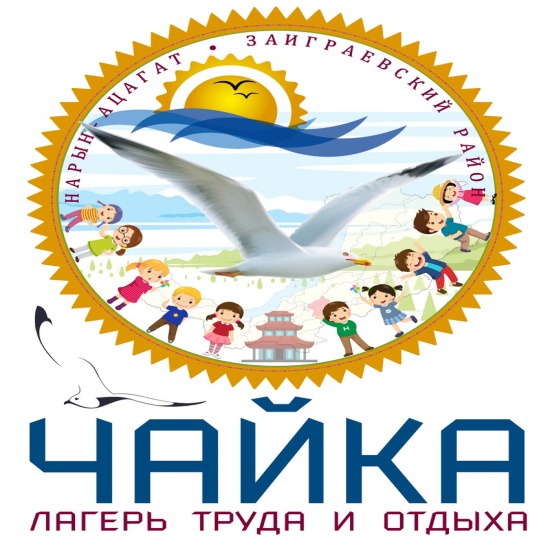 ЧАЙКА
лагерь труда и отдыха
ЛТО «Чайка»
Улан-Удэ
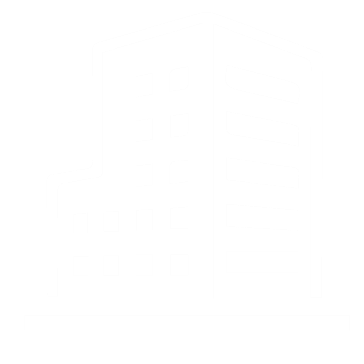 66 км
от г. Улан-Удэ
ЧАЙКА
лагерь труда и отдыха
с 02.06.2019
по 08.08.2019
лагерь принял
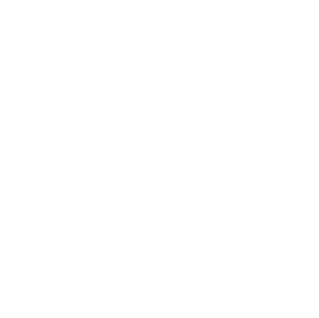 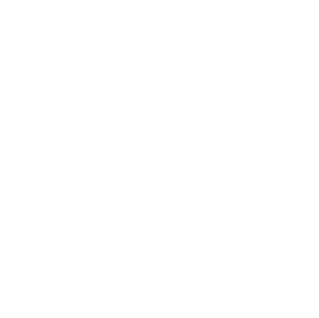 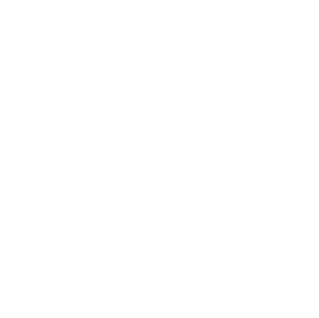 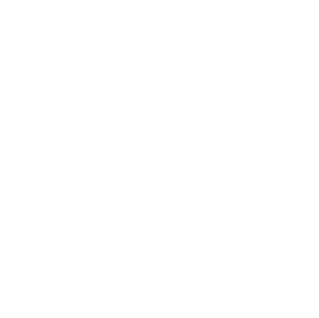 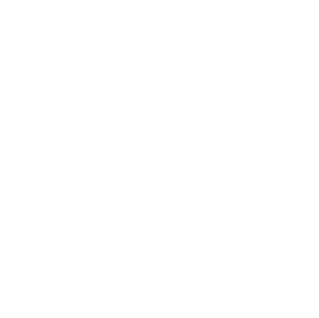 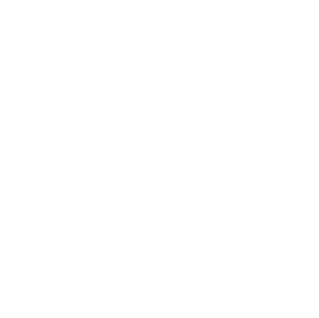 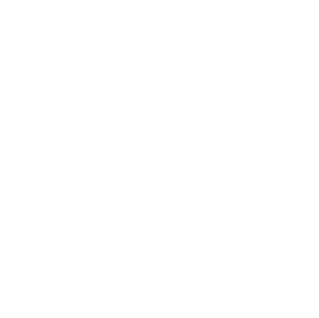 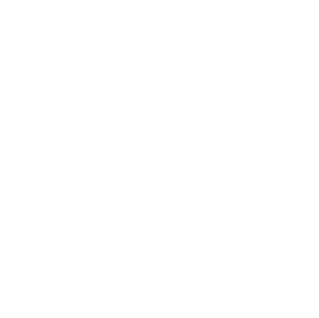 225
детей
ЧАЙКА
лагерь труда и отдыха
с 09.09.2019
по 26.09.2019
лагерь принял
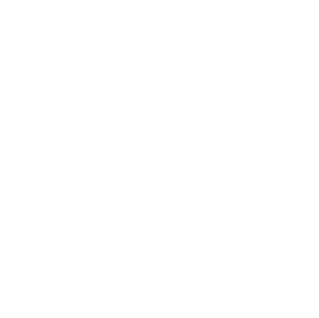 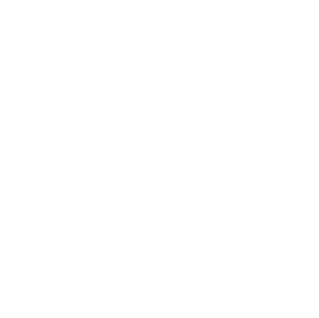 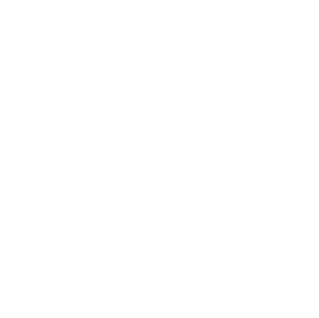 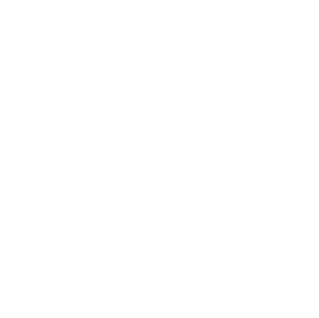 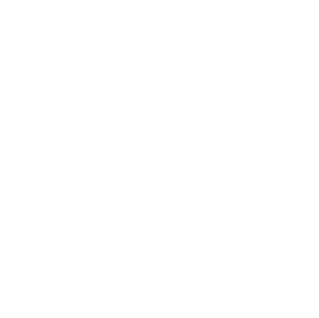 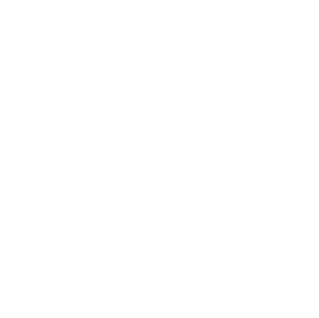 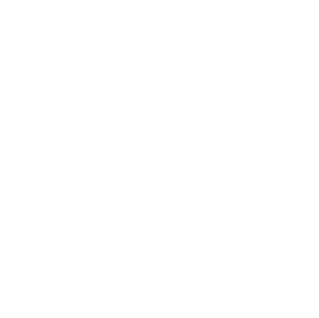 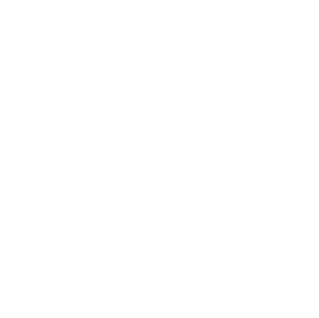 200
детей
по 26.09.2019
ЧАЙКА
лагерь труда и отдыха
Первая смена«Научно-техническая»
Вторая смена«Академическая» (юбилейная)
Третья смена«Спортивно-оздоровительная»
Четвертая смена«Кампус молодежных инноваций»
лагерь принял
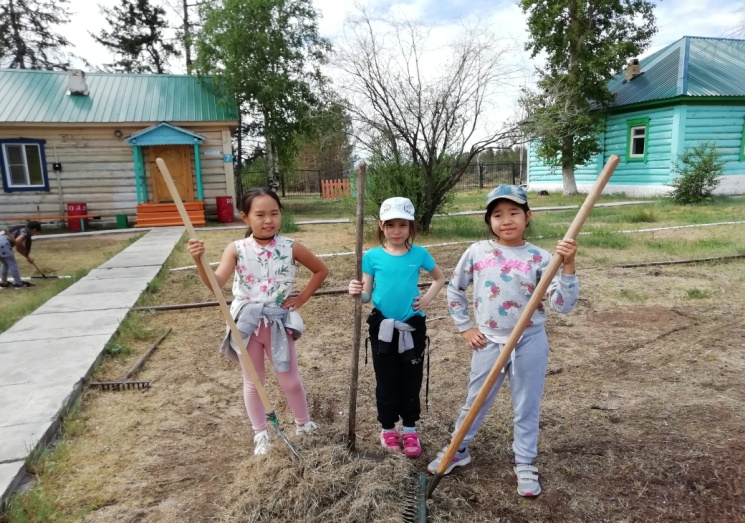 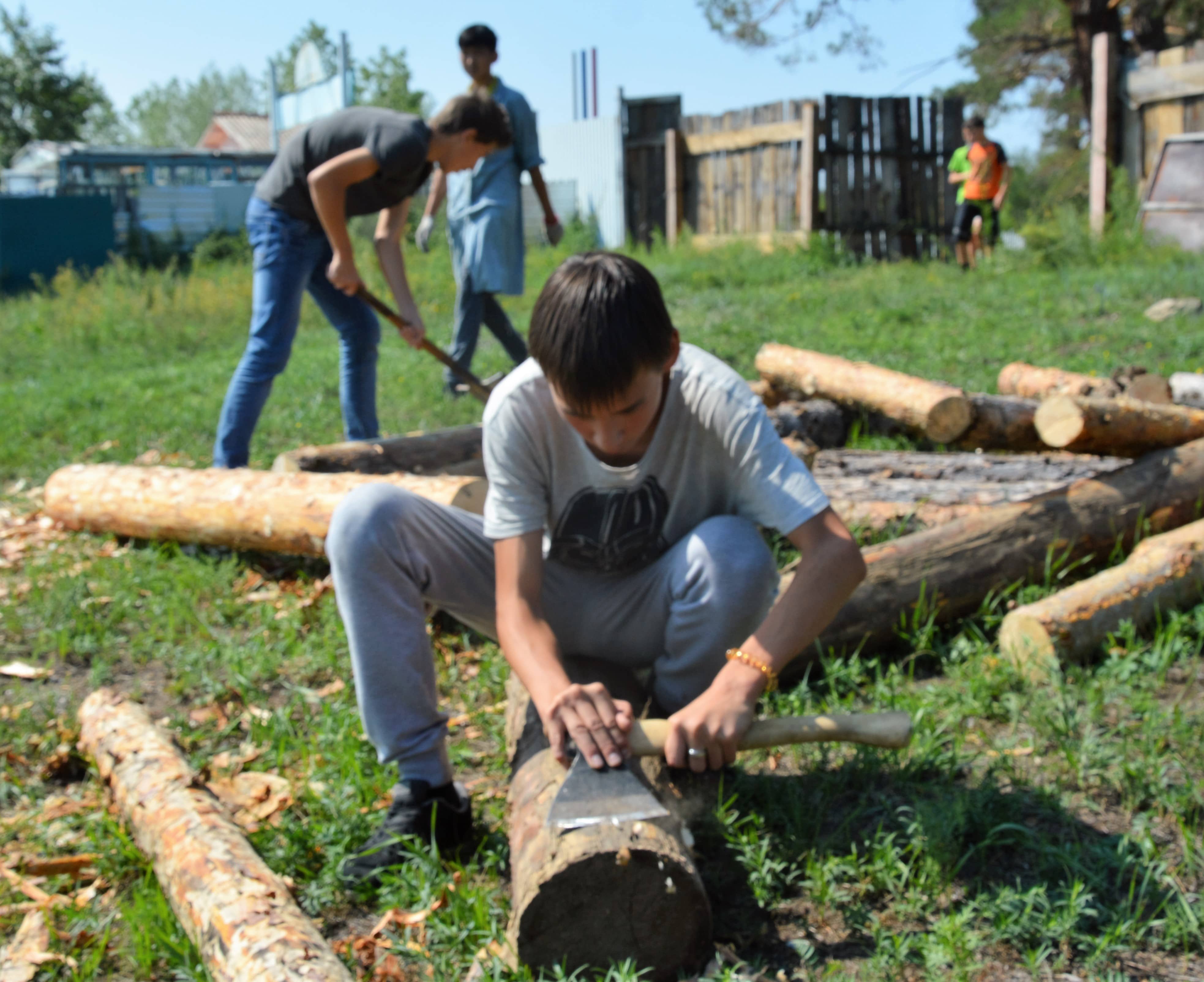 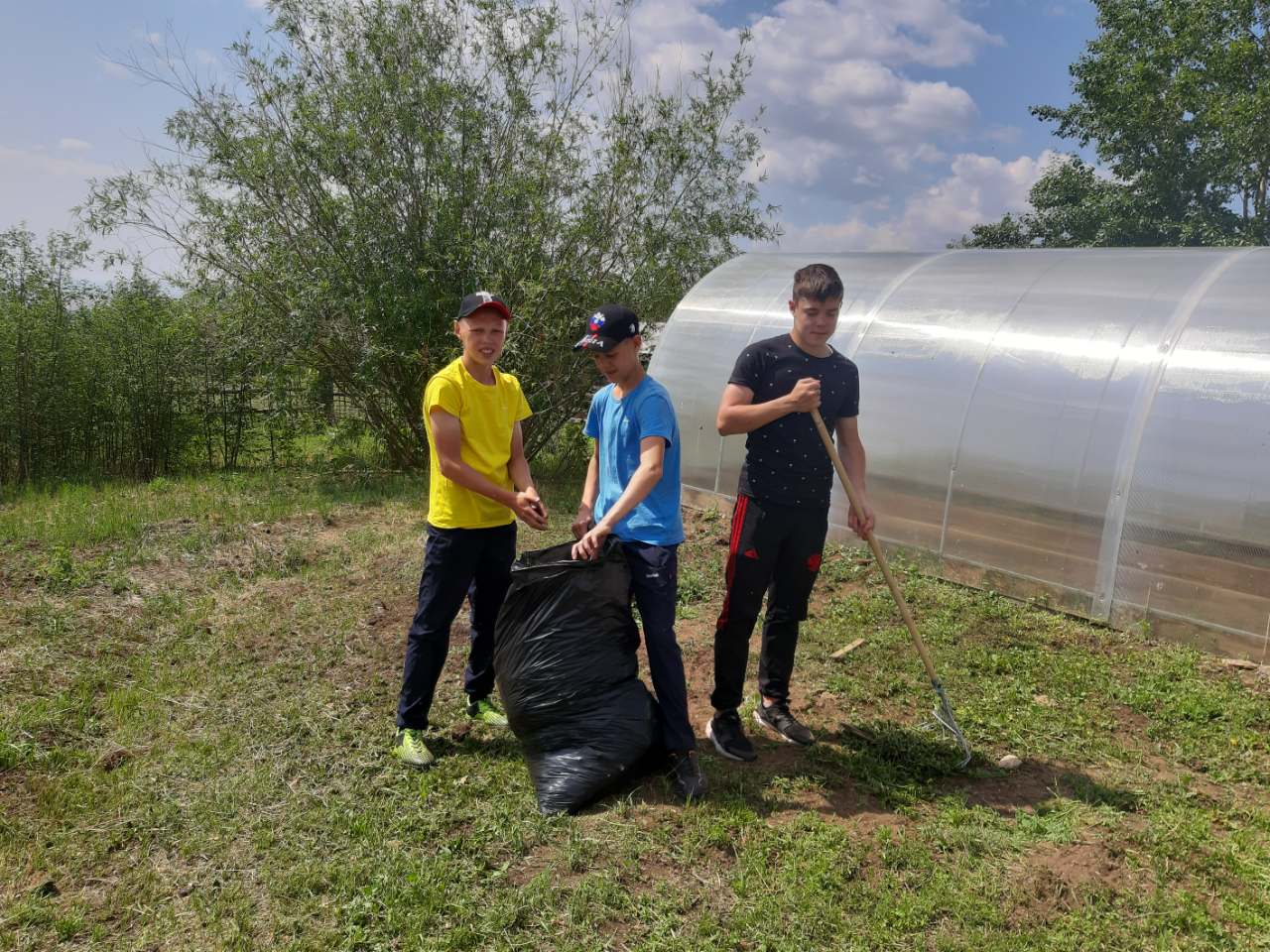 по 26.09.2019
ЧАЙКА
лагерь труда и отдыха
25
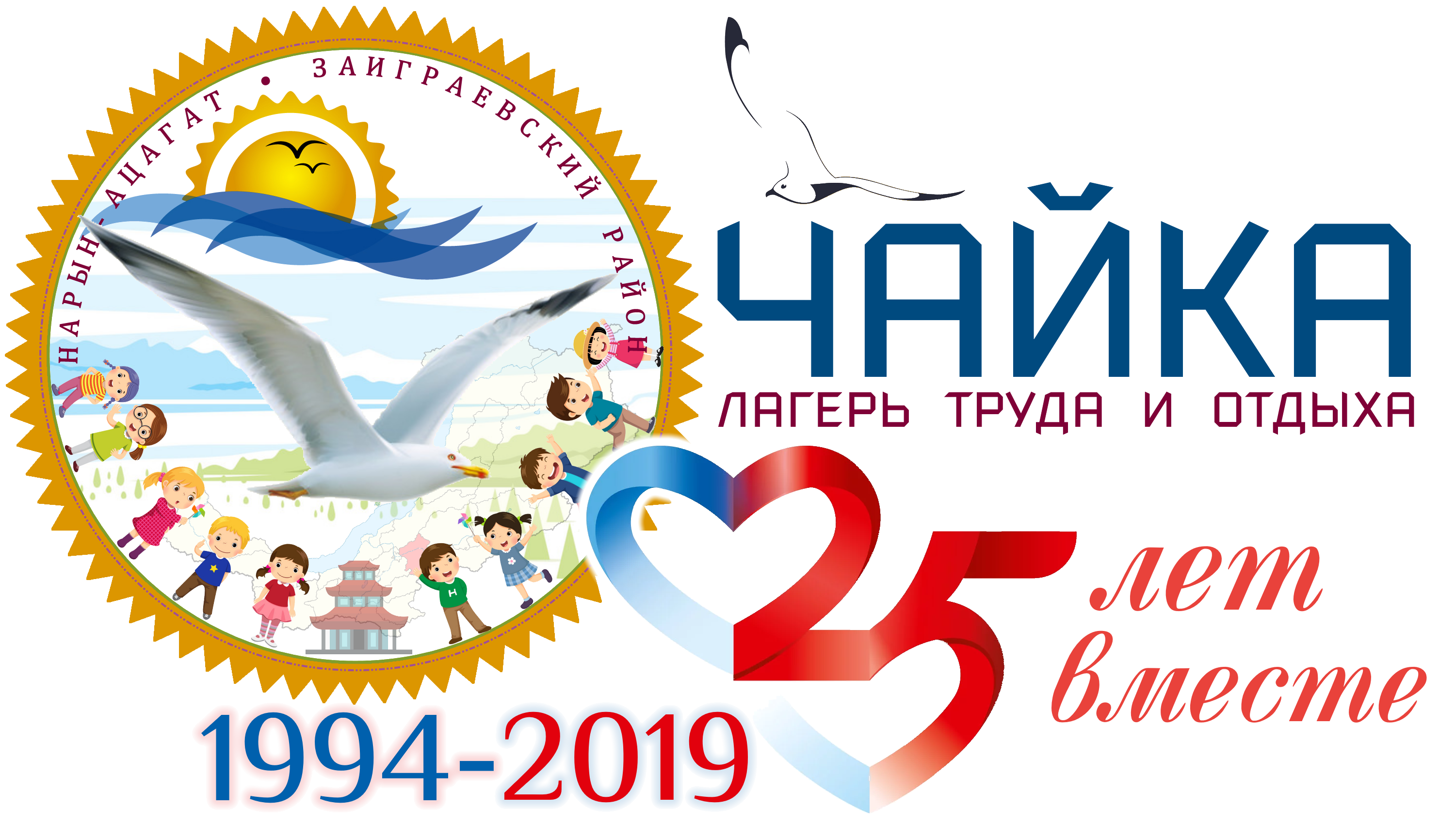 лет
лагерю труда и отдыха
ЧАЙКА
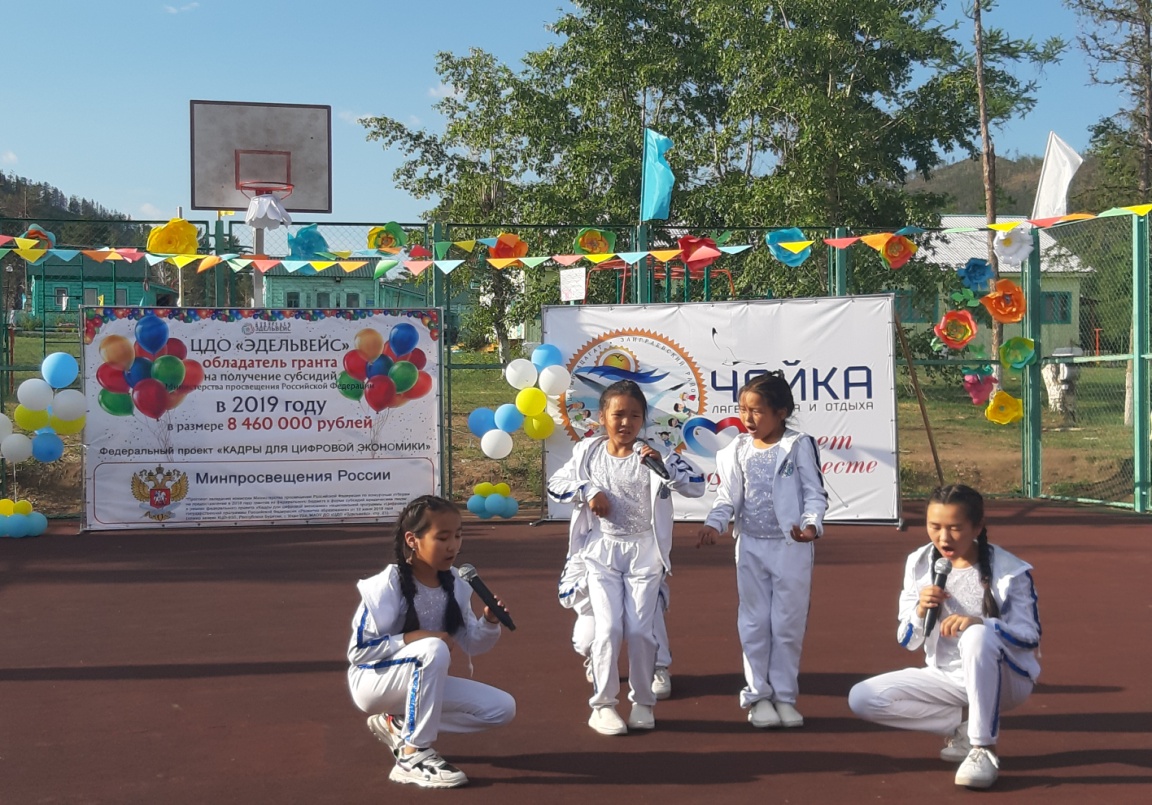 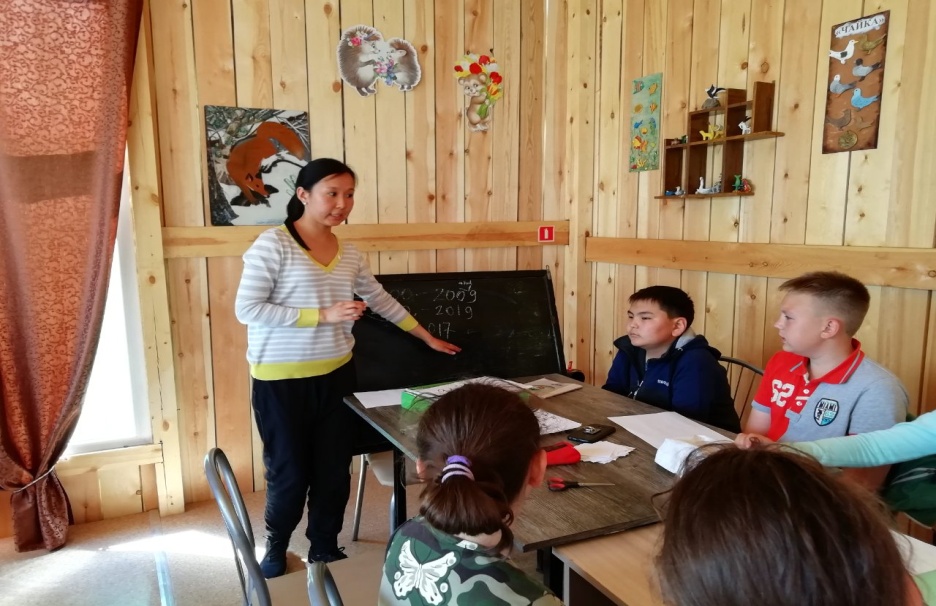 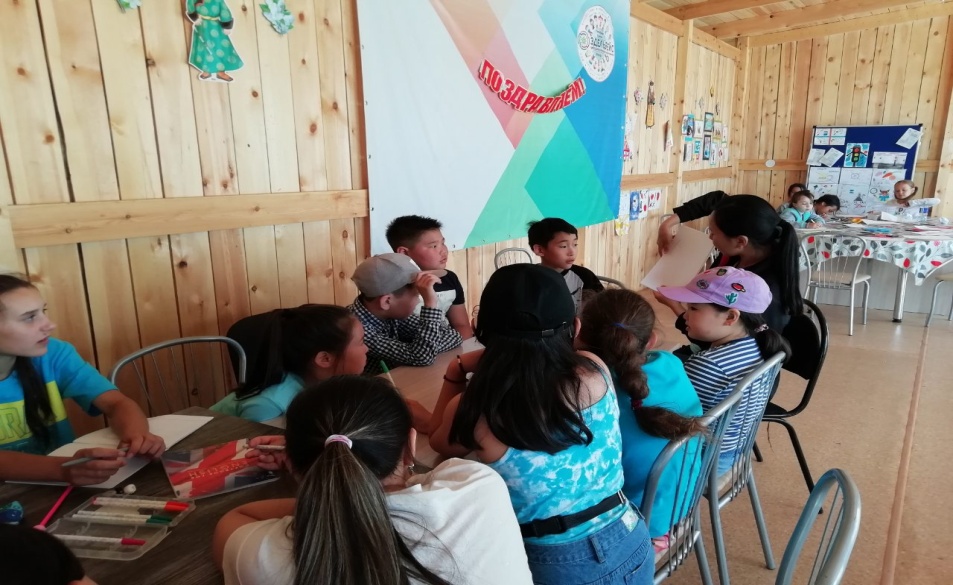 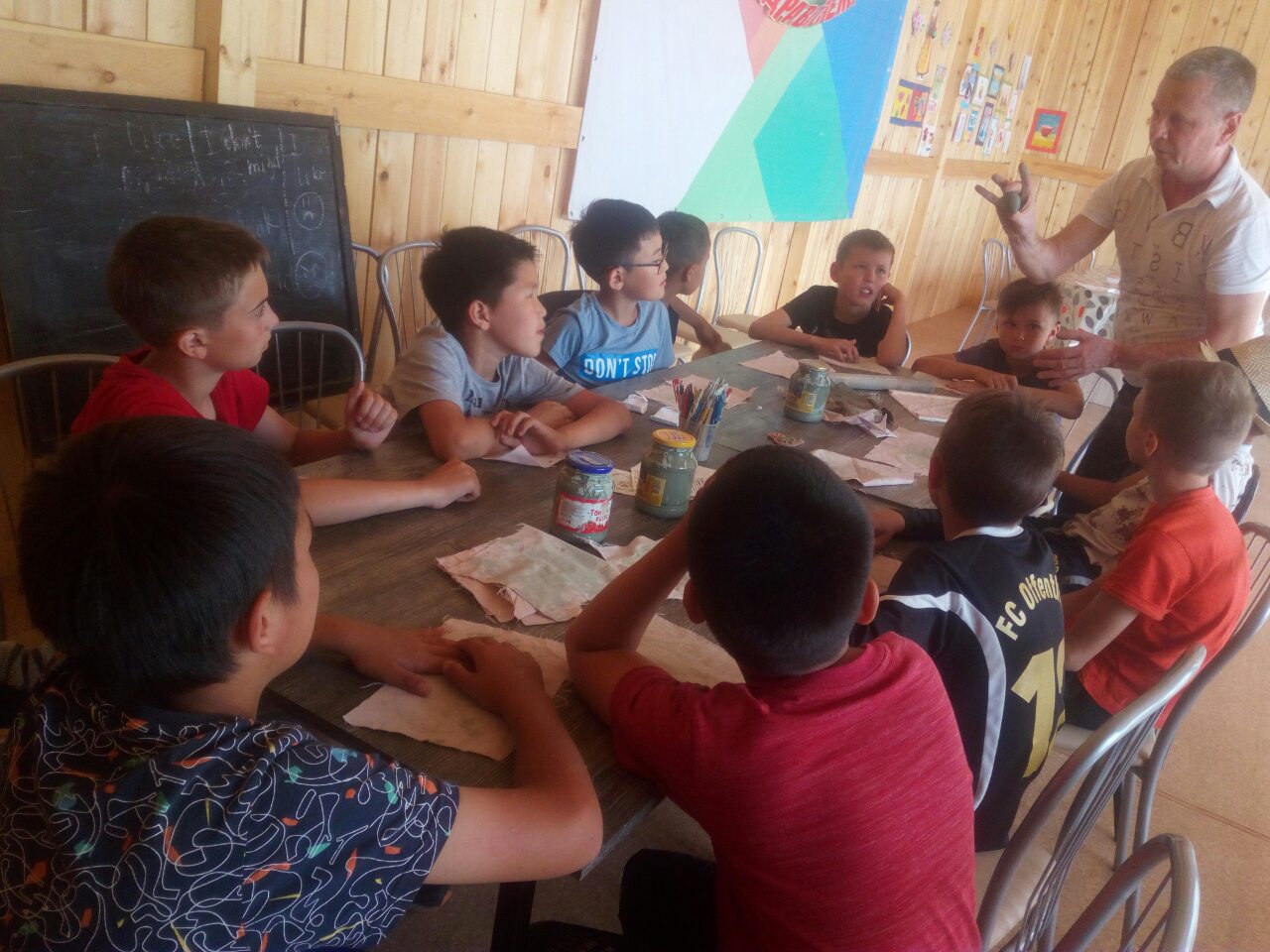 по 26.09.2019
ЧАЙКА
лагерь труда и отдыха
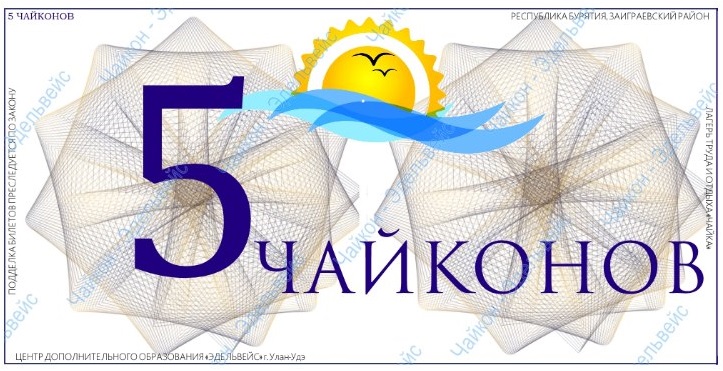 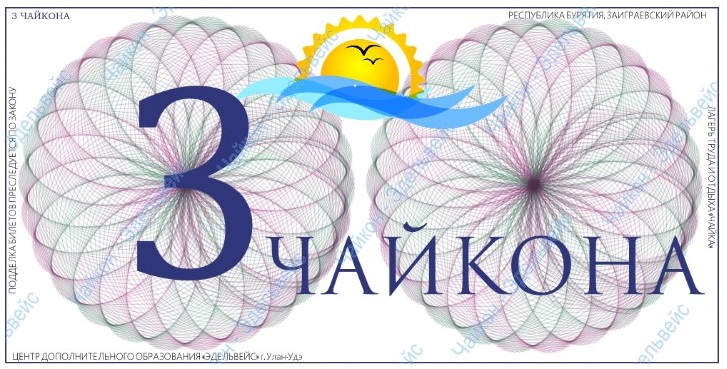 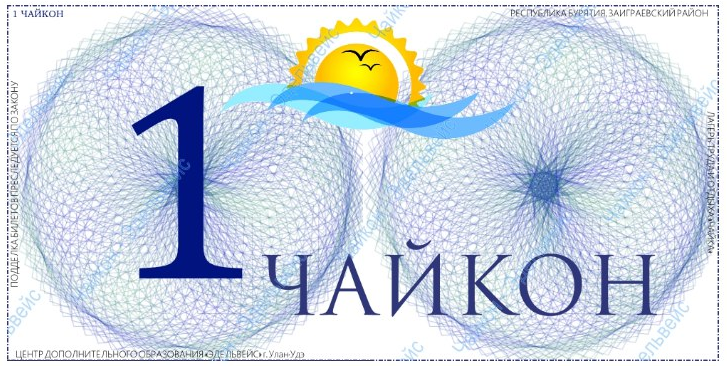 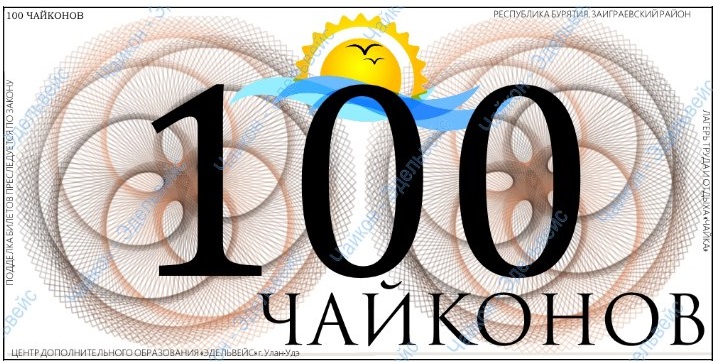 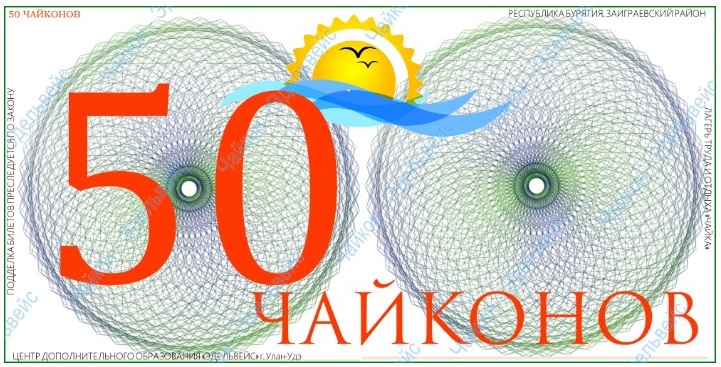 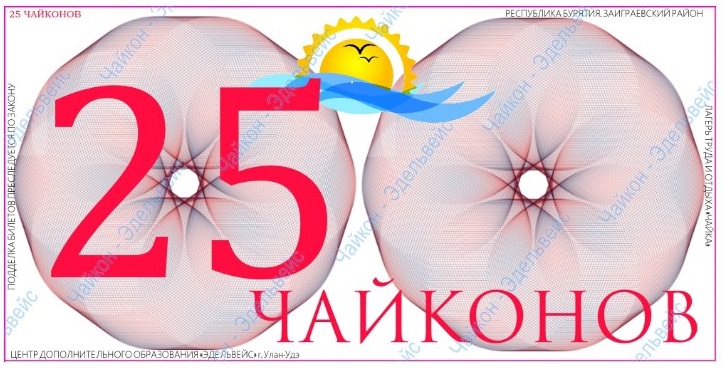 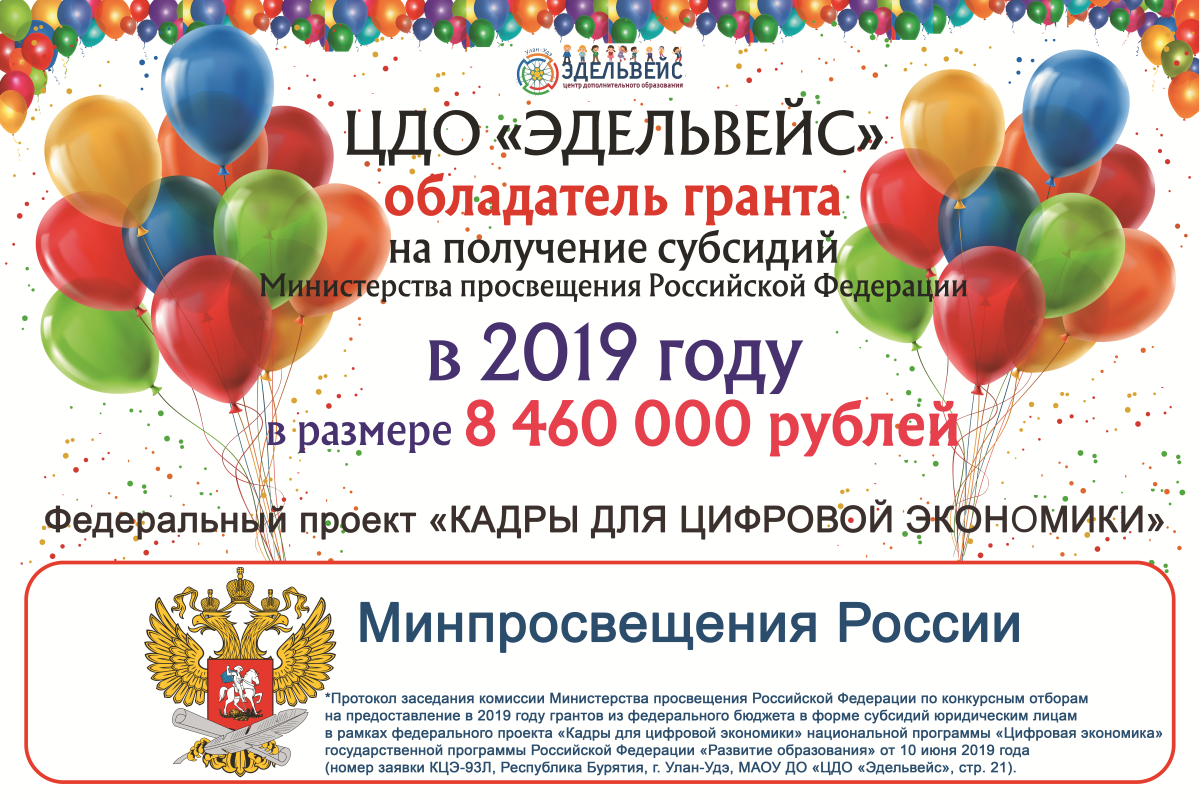 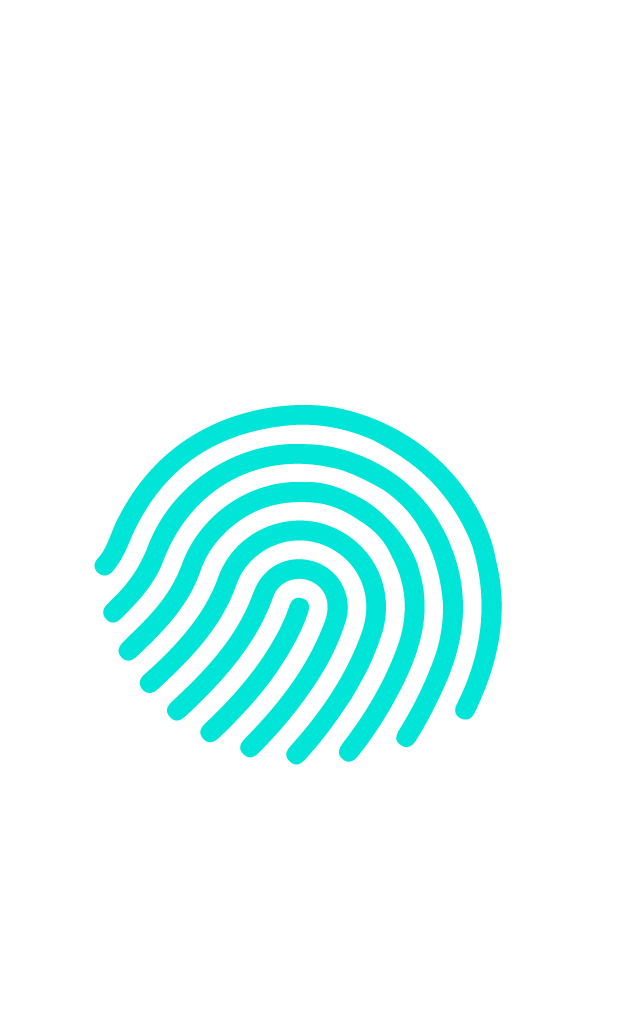 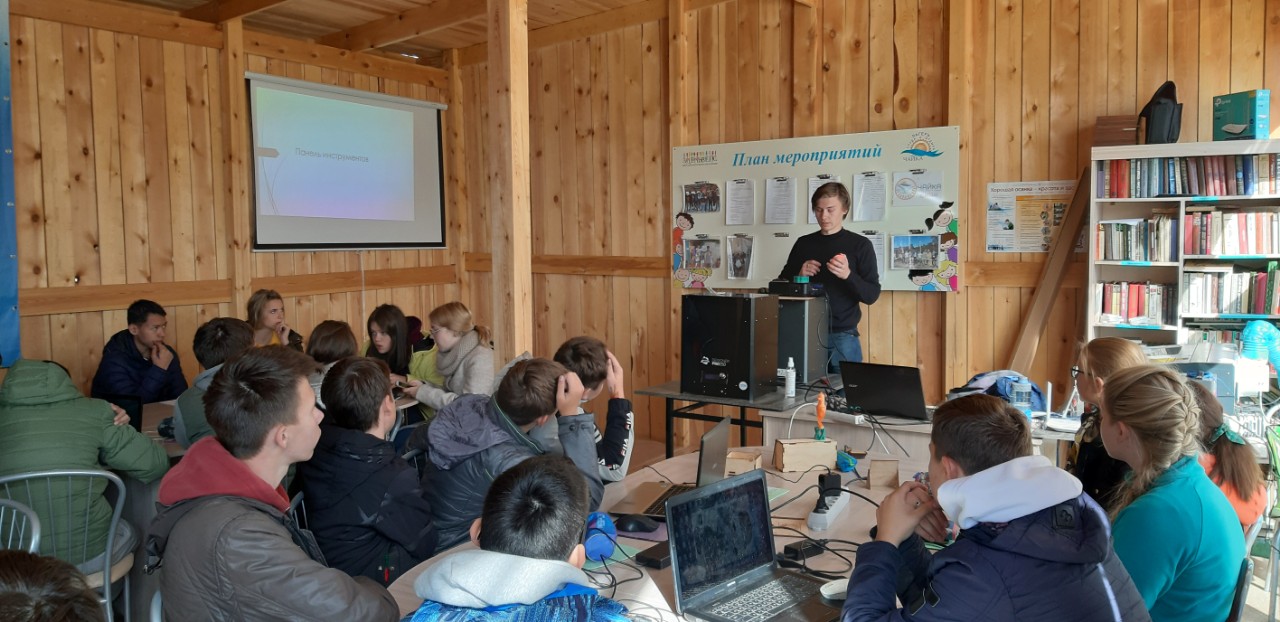 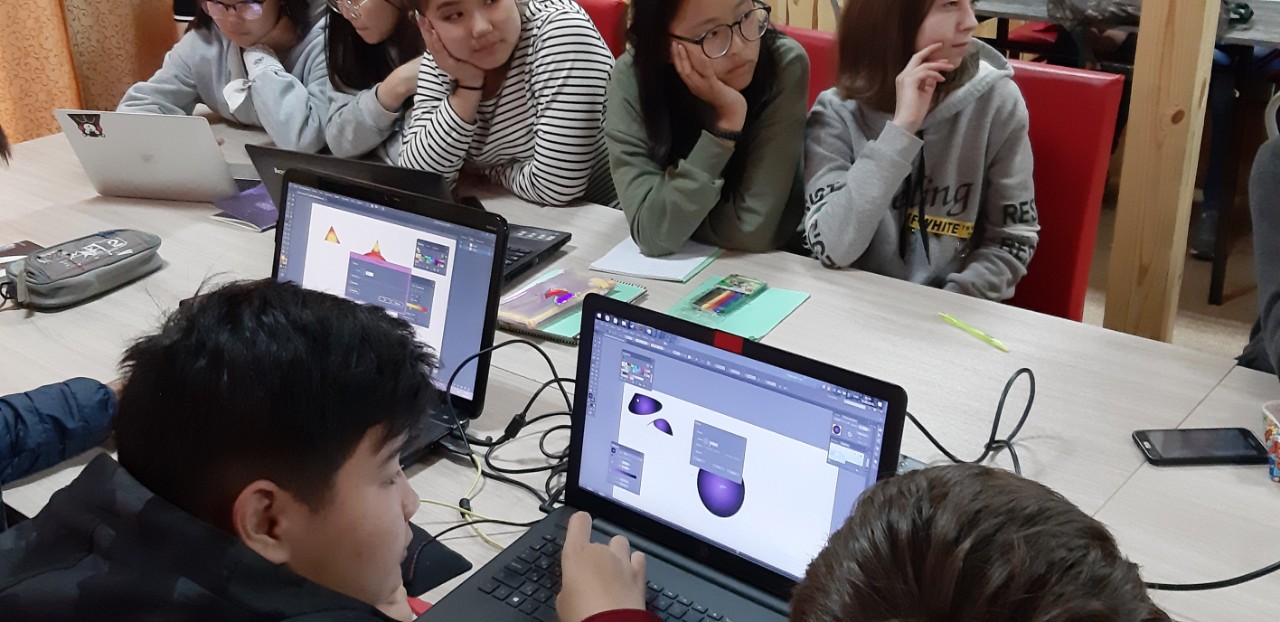 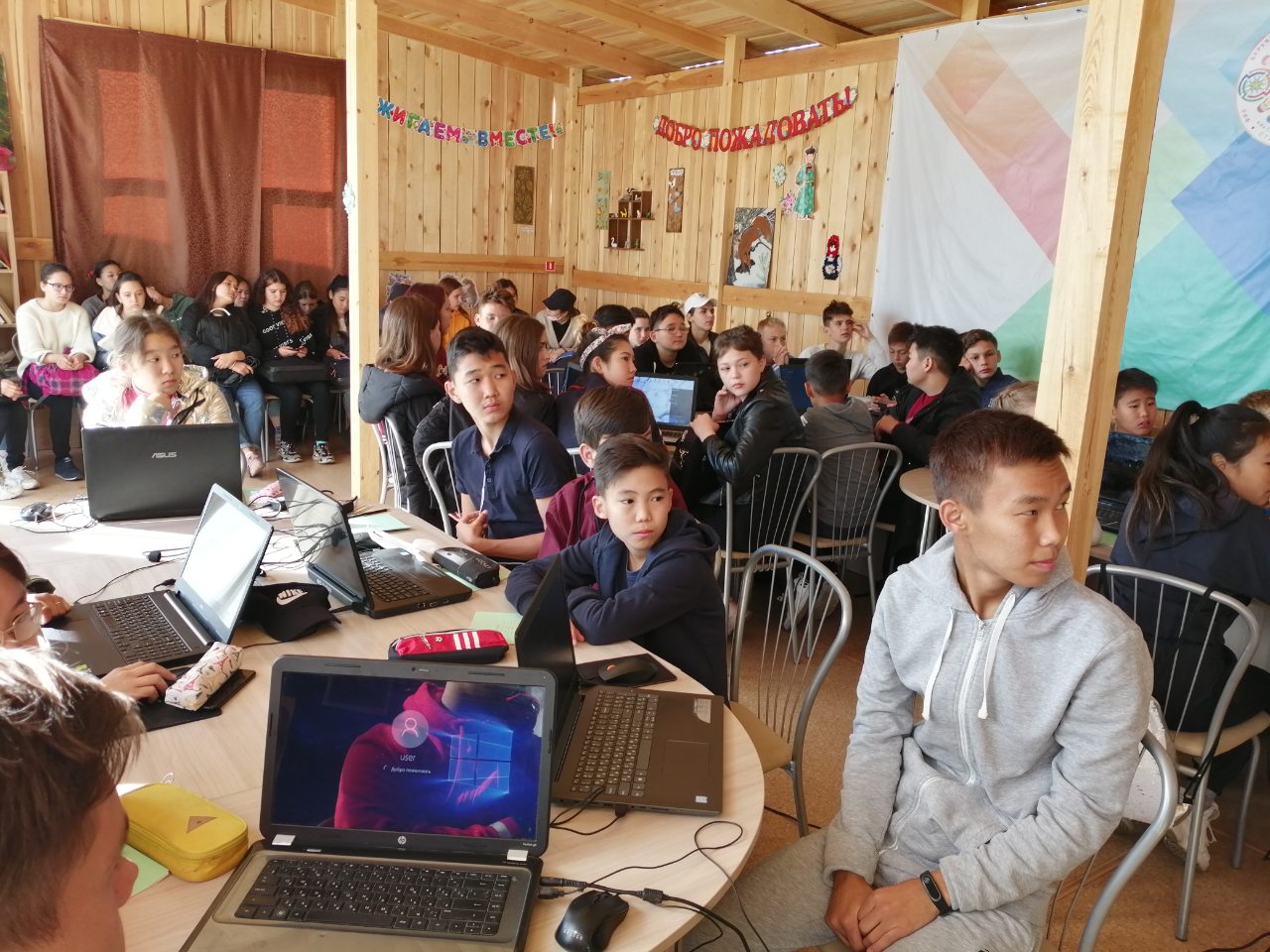 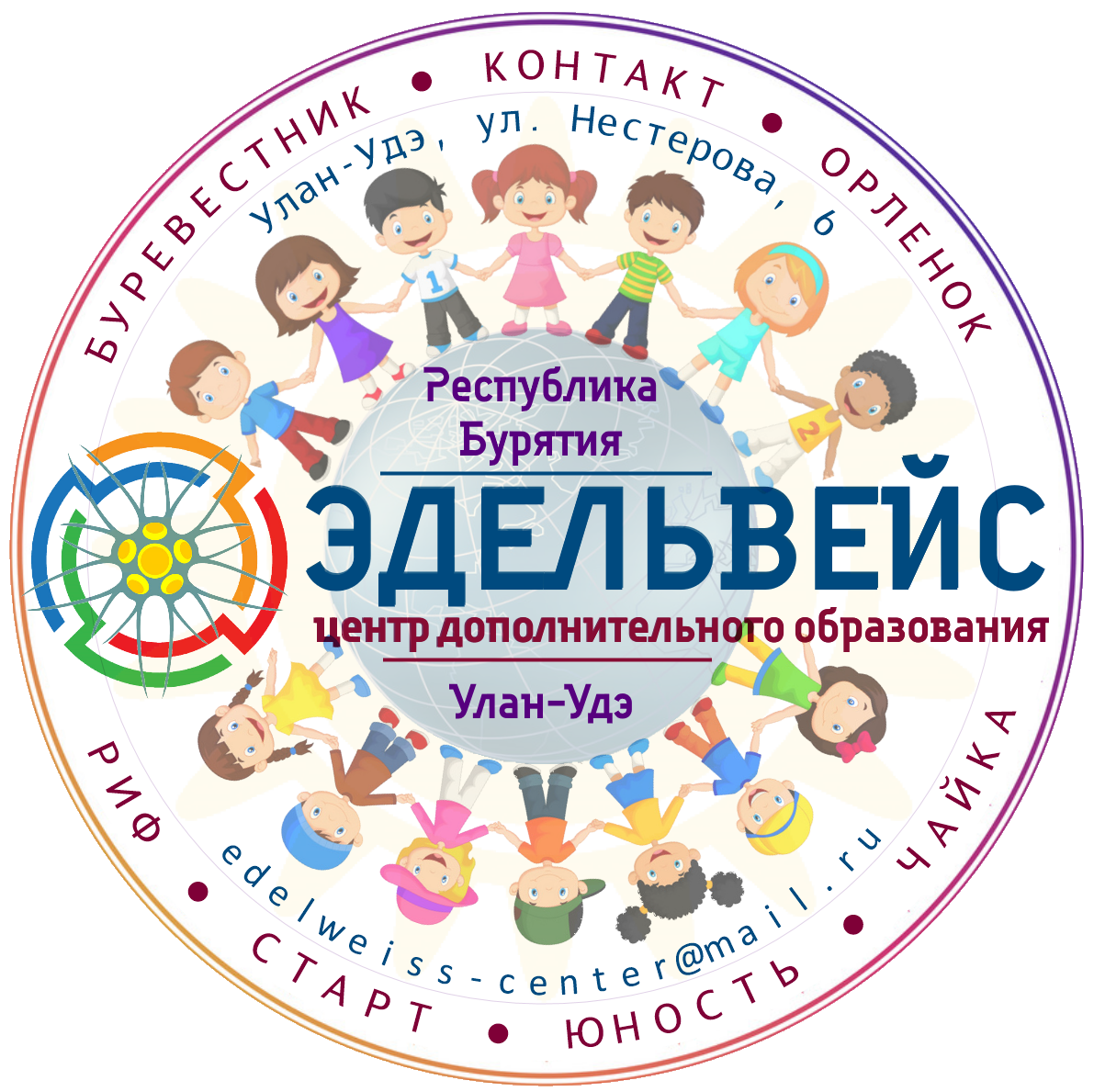 СПАСИБО ЗА ВНИМАНИЕ